SAM
SAM CAUSES
HCM patients 
Dobutamine stress echo
Hypertension /Lvh/ diuretics
MVP repair
Apical MI/ Takotsubo
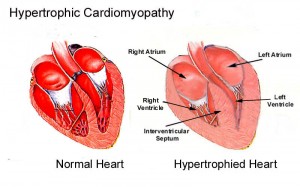 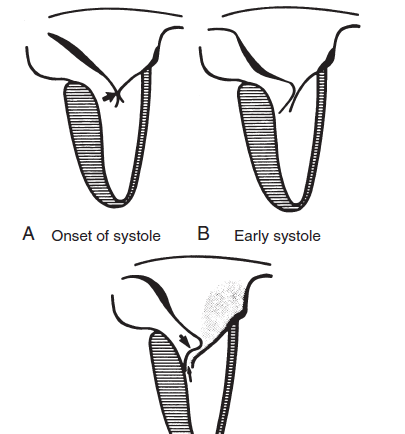 [Speaker Notes: Grading 10.. 30 % time]
ECHO GRADING OF SAM
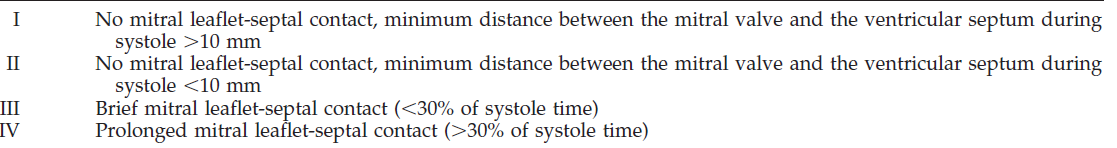 [Speaker Notes: Distance e-septum and duration of contact]
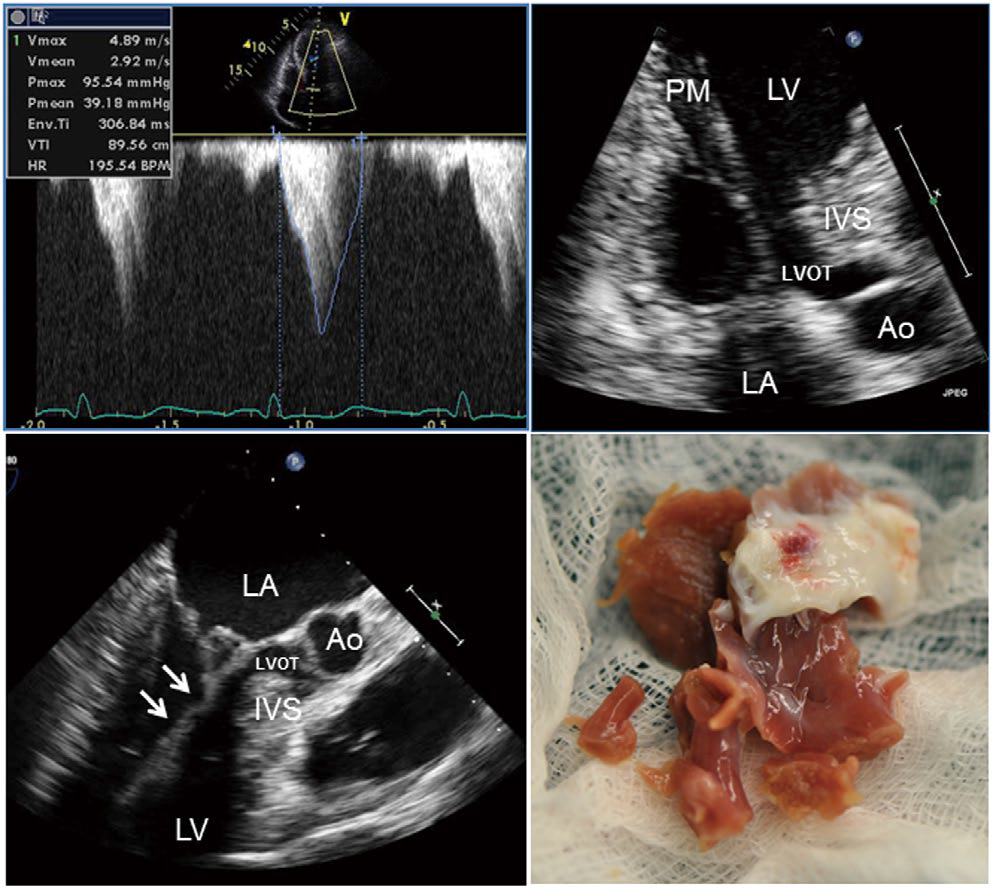 Explanations for the SAM of the mitral valve
Mitral valve is drawn toward the septum because of the lower pressure that occurs as blood is ejected at high velocity through a narrowed outflow tract (Venturi effect)
Mitral valve is pulled against the septum by contraction of the papillary muscles, which occurs because of the valve's abnormal location and septal hypertrophy altering the orientation of the papillary muscles
Hydrodynamic “drag” or the “pushing” force of flow
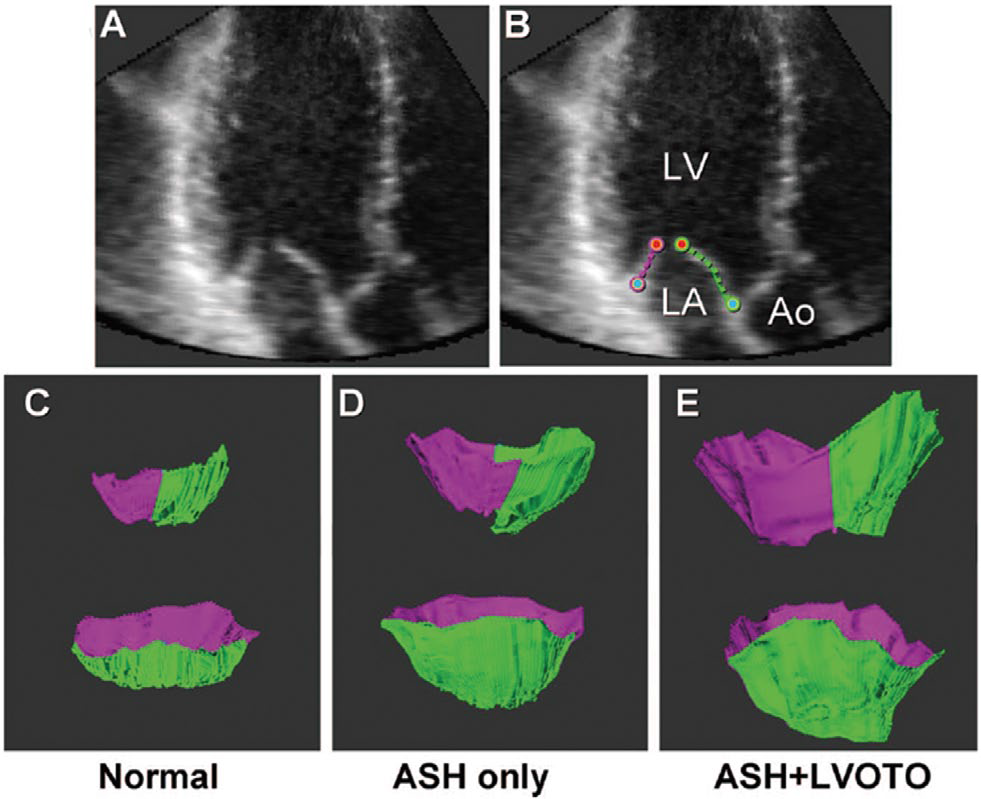 Elongated mitral leaflet causing SAM
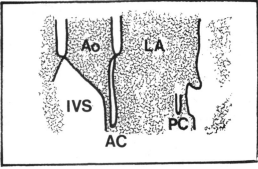 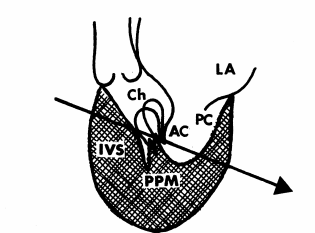 Christine Rodger  British Heart Journal, 1976, 38, 732-737.
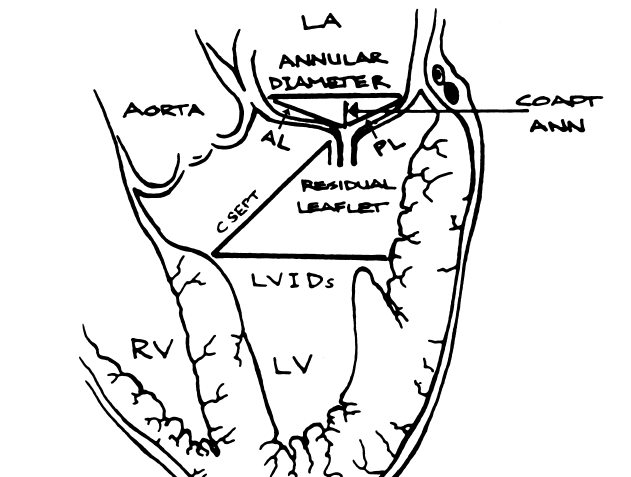 Patterns of systolic anterior motion of the mitral valve in hypertrophic cardiomyopathy: assessment by two-dimensional echocardiography. –maron et al
In 36 patients (58%), both the anterior and posterior mitral leaflets appeared to participate in SAM.

In 19 patients (31%), SAM was produced selectively by the posterior mitral leaflet. 

In only 6 patients (10%) was the anterior leaflet alone responsible for SAM. 

In 51 patients (82%), only the distal portion of the anterior or posterior mitral leaflet approached the septum in systole.
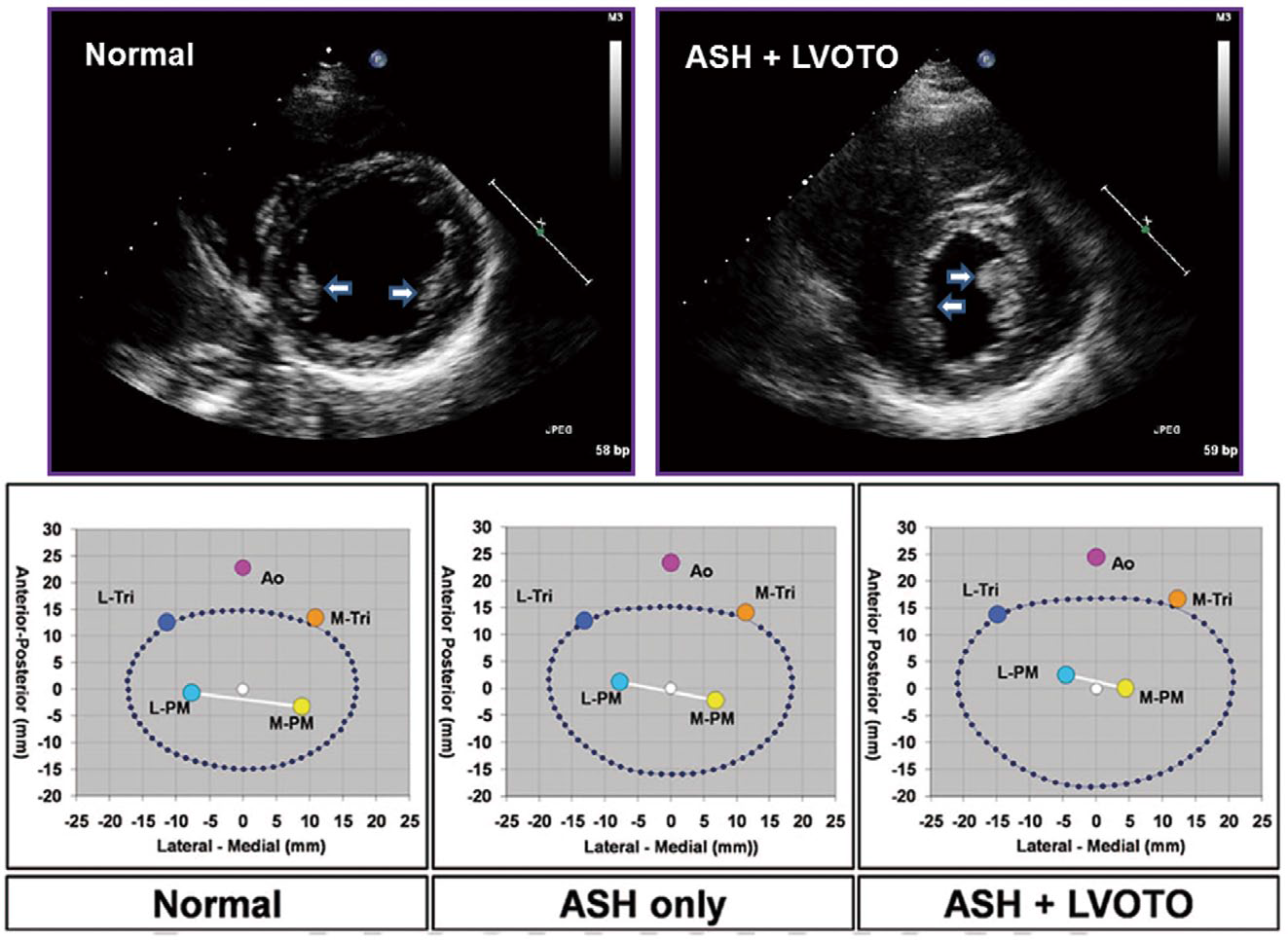 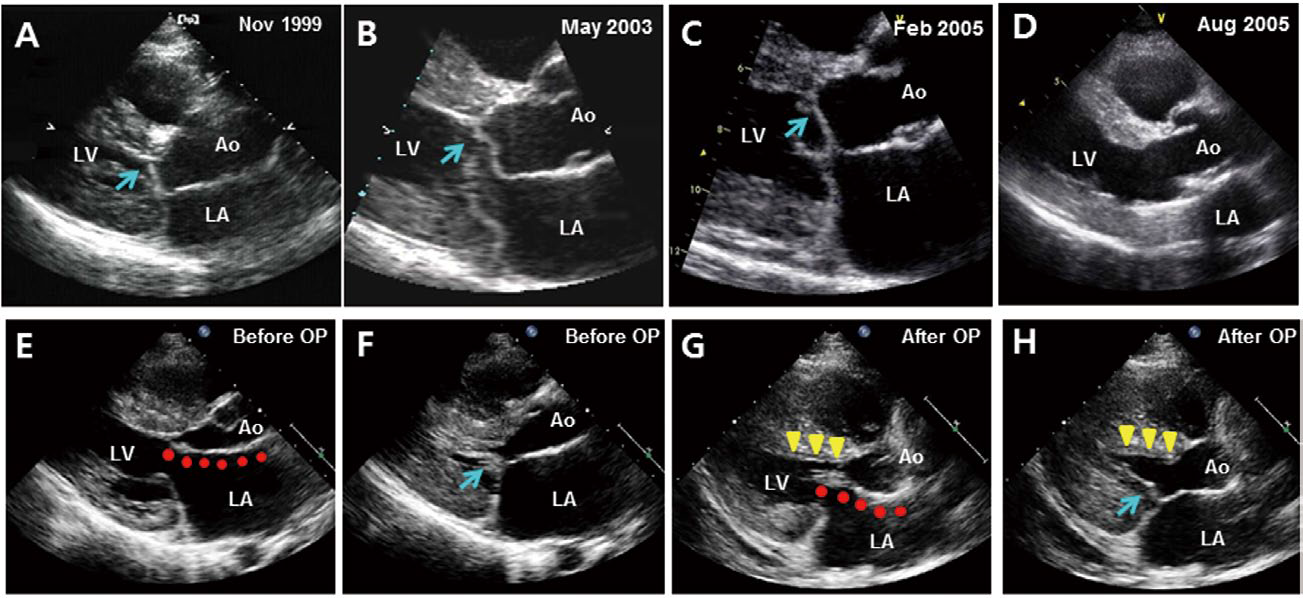 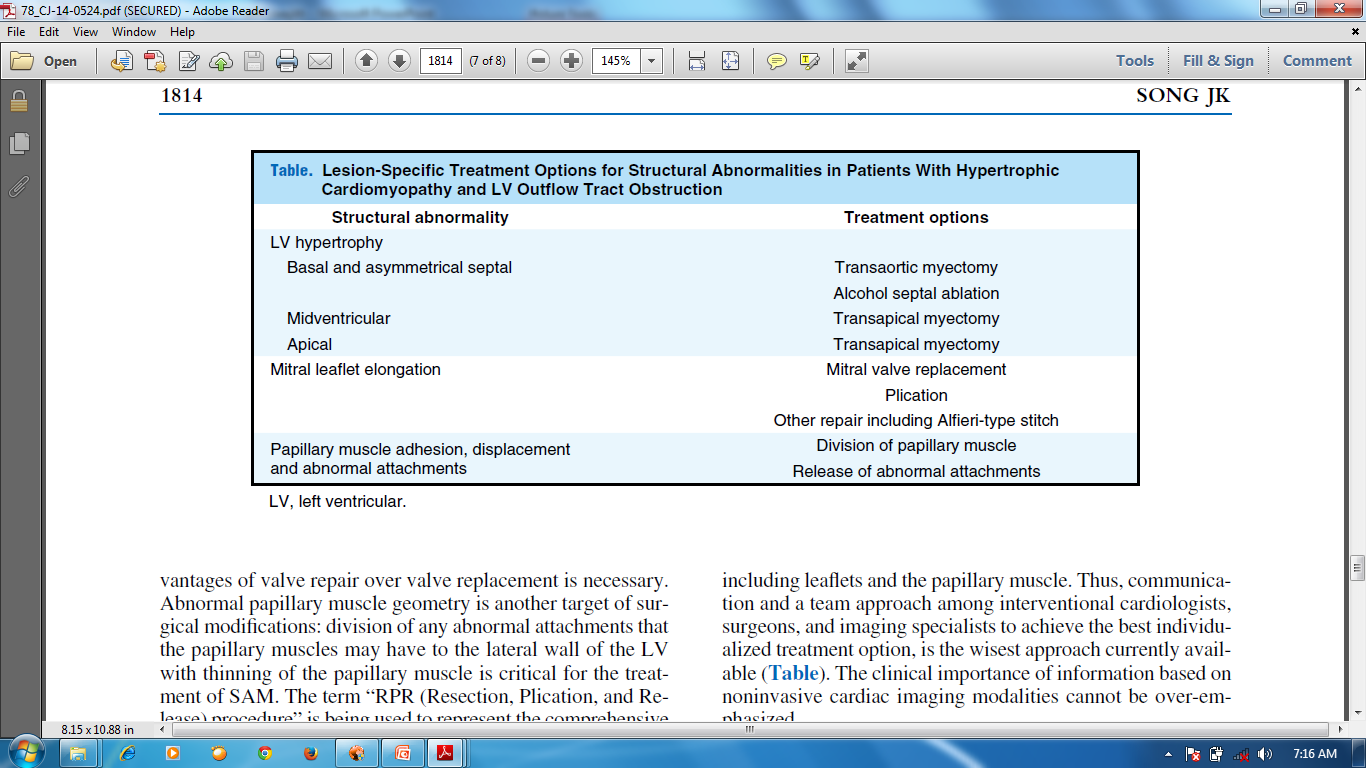 Mitral regurgitation
Mitral regurgitation occurs in almost all patients with obstructive HCM as a consequence of SAM and abnormal mitral leaflet coaptation 


Shah PM, Gramiak R, Kramer DH. Ultrasound localization of left ventricular outflow obstruction in hypertrophic obstructive cardiomyopathy. Circulation. 1969
Summary
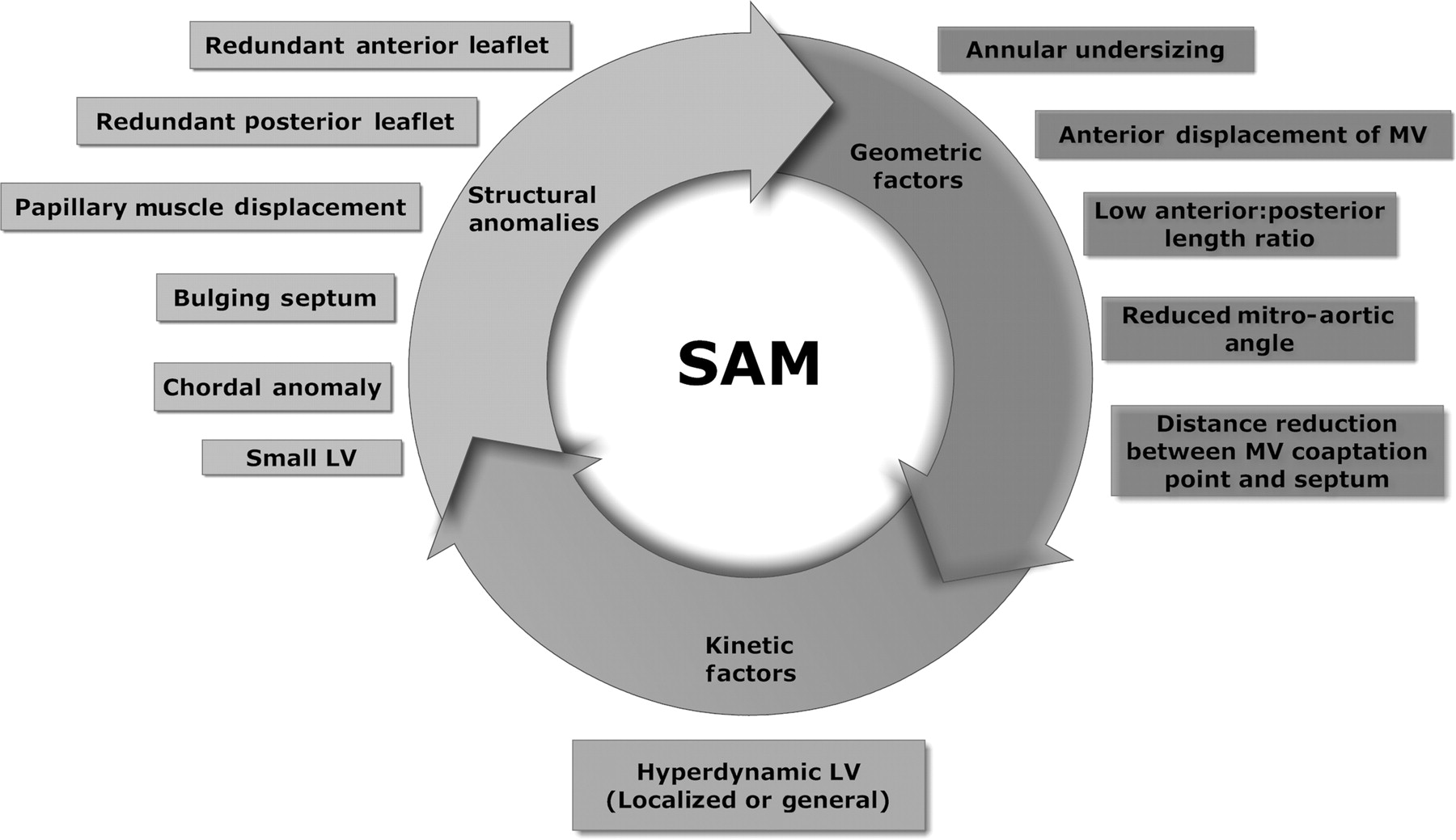 Michael Ibrahim et al. Eur J Cardiothorac Surg 2012;ejcts.ezr232
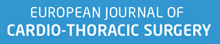 © The Author 2012. Published by Oxford University Press on behalf of the European Association for Cardio-Thoracic Surgery. All rights reserved
[Speaker Notes: Factors predisposing to SAM. LV: left ventricle; MV: mitral valve.]